Types of Sentences:Simple, Compound, and Complex
Ms. Dymek
7th Grade English
To Review:
A phrase is a group of words with nouns and verbs
An independent clause has a subject, predicate, and can stand as a complete sentence
A dependent clause has a subject, predicate, subordinator, and cannot stand as a complete sentence
Simple Sentences
ONE independent clause
Can contain phrases
Can contain conjunctions


INDEPENDENT.
Examples
Poe is a black cat.
Pip likes to chase mice around the house. 

Both of these sentences contain phrases.
A black cat
To chase mice around the house

But Remember: phrases DO NOT have a subject or a predicate.
Subject: 	Poe		Predicate:  is
Subject: 	Pip	Predicate:  likes to chase
Black cat= noun…but we don’t know what the cat did
Who or what is doing the chasing? We don’t know.
Compound Sentences
Contains two or more independent clauses
Clauses joined by a comma and FANBOYS
OR joined by a semicolon

INDEPENDENT + INDEPENDENT
Examples
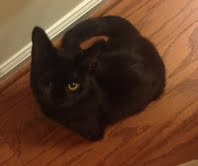 Poe is a black cat, and she has one eye. 
Pip likes to chase mice around the house, yet she is scared of rats. 

You can join independent clauses TWO WAYS:
Comma + FANBOYS
Semicolon
Example: Poe is a black cat; she has one eye.
Complex Sentences
Joins at least one independent clause and at least one dependent clause
Each dependent clause begins with a subordinator

DEPENDENT, + INDEPENDENT.
OR 
INDEPENDENT + DEPENDENT
When your dependent clause comes before the independent clause, you need to use a comma.
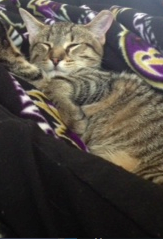 Examples
Because Poe is a black cat, she likes Halloween. 
Pip loves to chase mice around the house after she wakes up. 

Because and after are subordinators. They start the dependent clauses.
Because Poe is a black cat….
After she wakes up…
Subject: Poe	 	Predicate: is				Subordinator: because
Subject: she	 	Predicate: wakes				Subordinator: after
Let’s Practice
Even though some find black cats unlucky, some cultures believe they are signs of good luck.  
In Yorkshire, England, it is considered lucky to own a black cat. 
While owning a black cat may be lucky in England, having a black cat cross your path is not. 
Black cats have been a sign of witchcraft, so people in the Middle Ages often killed them. 
Many people adopt black cats close to Halloween.
X
S
X
C
S
Black dogs and cats are usually the least likely to be adopted because some people still find them unlucky. 
Holding a black cat is very slimming. 
Since black cats produce more allergens, people with asthma and other allergies are more likely to suffer an attack while in the presence of a black cat. 
Black coats have evolved several times, and this may have helped protect themselves at night in the wild. 
Most appear totally black, but auburn hued black cats have been in the sun.
X
S
X
C
C